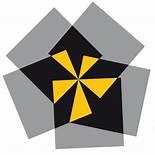 Independent and Imaginative Thinkers
Contextualisation 
Knowledge 
AOs
JSTC English Department: English Language
Five Year Learning Journey
Student Reflection:
How am I preparing for my English Language GCSE? Am I attending revision sessions or making time during independent learning time to adequately prepare?
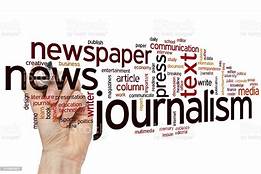 MOCK EXAM
Personal Development
Reflection
Confidence
‘Student Focused Preparation. 10 Week Countdown’
GCSE PAPER 1 & 2
Progression to next stage of learning:
A Level English Language
BTEC Scriptwriting 
A Level Journalism
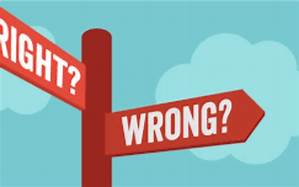 ‘Edexcel Language Paper 2’
GCSE PAPER 2
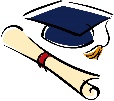 Understanding of AOs
deconstructing texts; evaluating and comparison of two texts
Student Reflection: 
How will I ensure that the choices I make in Y11 will support my academic development?
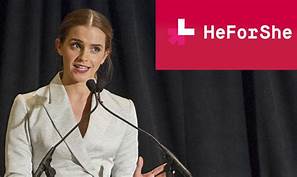 AO1, AO2, AO3, AO4, AO5, AO6 MOCK EXAM
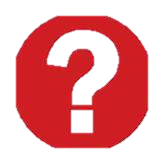 Honesty
Bravery
Confidence
Assessment Mock Feedback will be conducted in a whole department style following the Mock Exams
SLE to be completed on a topic of choice. Class teachers may guide students to complete on a Literature text
AO7, AO8, AO9
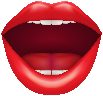 11
‘Edexcel Language Paper 2’
GCSE PAPER 2
Fiction and Non Fiction 19/21st
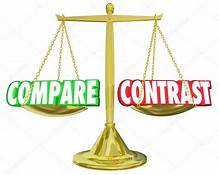 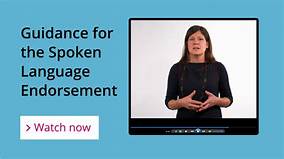 ‘Completion of the SLE’
GCSE SLE (F, P, M, D)
Assessment Question: Students will complete a Paper 2 Mock in Y10 Summer Term. This is devised on the whole school calendar
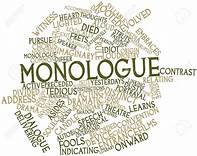 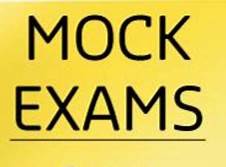 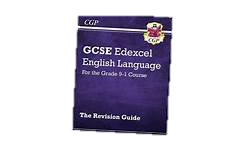 Assessment Question: Jane Eyre Paper 1 Reading excluding evaluation
Monologue
Devising a speech
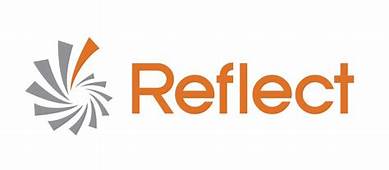 Control
Resilience
Reflection
Confidence
AO1, AO2, AO4, AO5, AO6
MOCK EXAM
Courage
Curiosity
Respect
Feedback
Introduction to the English Language specification and how this is underpinned by specific AOs
‘Edexcel Language Paper 1’
GCSE PAPER 1
‘Edexcel Walkthrough’
GCSE PAPER 1
Personal conflict
Inner emotion
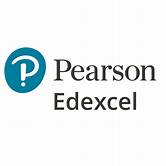 10
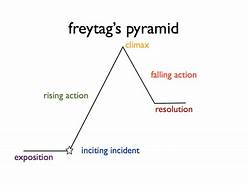 Understanding 
Fiction, 
Language & Structure
Evaluation
Confidence, 
Personal Management
Resilience
19th Century Literary Fiction
SLE Opportunities: Spoken Language Practice
Students should begin developing a spoken piece for the SLE. Monologue workshop appropriate here
Freytag’s Pyramid
Writing to entertain
AO1, AO2
‘Narrative Writing’
GCSE PAPER 1
Assessment Question: Students to complete a narrative baseline before completing a 10 week narrative walk through
SLE Opportunity: Acceptance 
Students to practice speech writing and performances through explicit Literature teaching
Reflection
Deliberation
Respect
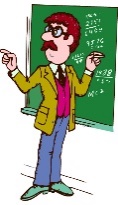 PSHE 
Travel outside Lincolnshire
Reflection
Kindness
Hope
AO1, AO2, AO3
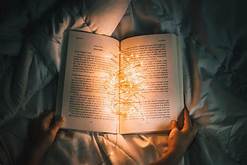 ‘Diversity, Difference and Acceptance’
MASTERY
‘Diversity, Difference and Acceptance’
INTRODUCTION
9
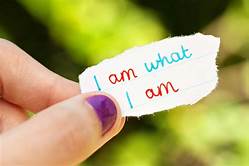 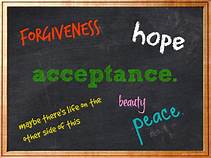 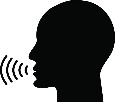 SLE Opportunity: Good or Bad?
Students to persuade or discourage their class teacher to travel to a destination 
of choice.
AO1, AO2, AO5, AO6
Non Fiction
Choral Movement
Persuasive Styles
Social and Historical context
‘Fantastic Adventures’  
MASTERY
Assessment Question: Reading and introduction of 7a/7b
Assessment Question: Paper 1 style writing narrative focus on building tension through horror.
Solidarity
Compassion
Diversity
Difference
AO1, AO2, AO3
Building a thematic narrative – Freytag’s Pyramid
History – 19th Century Britain
Exploration of culture
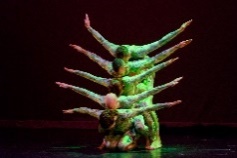 ‘Fantastic Adventures’
INTRODUCTION
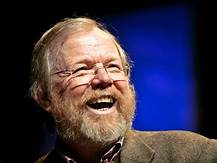 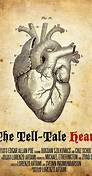 ‘Tales of Terror’  
MASTERY
Trust, confidence,
 self control
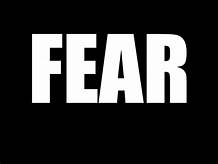 Non Fiction
Love of learning
Sense of humour 
Theatre Play
Confidence
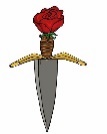 SLE Opportunity: To fear or not to fear! 
Students to devise a frightening narrative and share with their peers – adopting tone, style and register
Introduction to Elizabethan audiences and societal difference
‘Tales of Terror’ INTRODUCTION
AO5 AO6 Narrative Structure
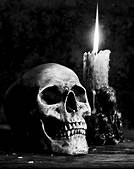 Determination
Compassion
Integrity
Trust
Modern VS Elizabethan
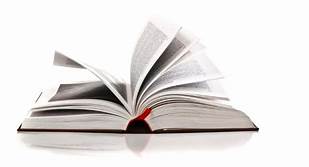 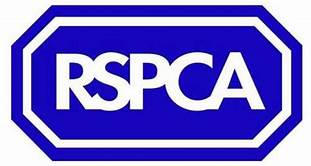 Introduction to Drama
AO1, AO2, AO5, AO6
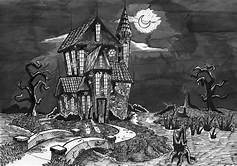 Assessment Question: Write an open letter to the community persuading them to donate to the RSPC
8
‘Shakespeare’s Magic’  
MASTERY
‘Shakespeare’s Magic’  INTRODUCTION
‘Natural Wonder’  
MASTERY
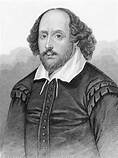 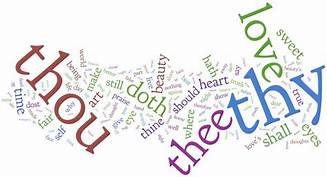 Overcoming fear
Bravery
Resilience 
Acceptance
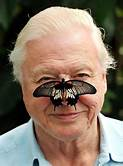 Assessment Question: Create a newspaper article concerning a Shakespeare play
Writing to Argue
Text exploration
SLE Opportunity: Stand with me!
Students to have the opportunity to speak to an audience with a purpose to persuade.
‘Natural Wonder’  INTRODUCTION
Assessment Question: Write about a frightening experience
AO5, AO6, AO1, AO2
AO1, AO2, AO5, AO6
Elizabethan Language
Trust
Bravery
Challenge
Determination
Narrative Writing
Writing for Purpose
Understanding of Language
7
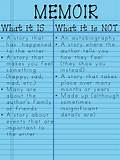 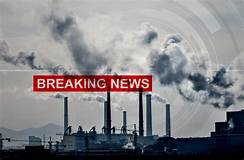 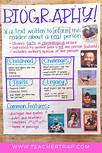 ‘Writing from Life’  
MASTERY
‘Writing from Life’ 
INTRODUCTION
Environmental issues and Global concern
Article Writing
Letter Writing
Persuasion
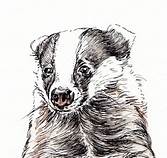 Overcoming prejudice and Belonging
Solidarity
Compassion
Respect
Kindness
Patience
Forgiveness
Autobiography, memoir etc
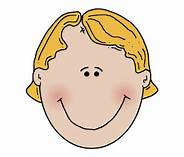 AO5, AO6, AO1, AO2
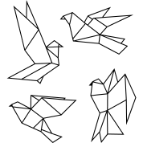 SLE Opportunity:  Who am I? 
Students to have the opportunity to share experiences since joining JSTC. Students to undertake workshops with class teachers and create a presentation of their memoir.
Assessment Question: Write about a time you were pleased about something.
AO1, AO2, AO5, AO6
Acceptance and inclusion
Confidence, resilience